Feu vert sécurité
Août 2021
Quel est le travail à faire ?
À quel endroit précisément ?
Ai-je compris mon rôle et suis-je en mesure de
le faire (habilitation, formation…) ? M’a-t-on expliqué  le mode opératoire et le permis de travail ?
Ai-je les outils adaptés/équipements de  protection adaptés ?
Que dois-je faire en cas de modification ?
Modification des conditions (environnement,  coactivité, etc.) durant le déroulement du travail  (besoin d’un outil non prévu au départ, mode  opératoire ou risque non identifié au départ, etc.) ?
3	Que pourrait-il arriver de grave ?
Est-ce qu’il y a un risque d’accident mortel ?
Est-ce que quelqu’un peut me blesser
ou est-ce que je peux blesser quelqu’un ?
Qu’est-ce qui me protège ?
1
2
2
3
Je suis prêt pour  commencer en sécurité
START
J’ai des doutes
STOP

Je contacte mon supérieur
4
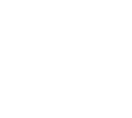 4
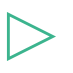 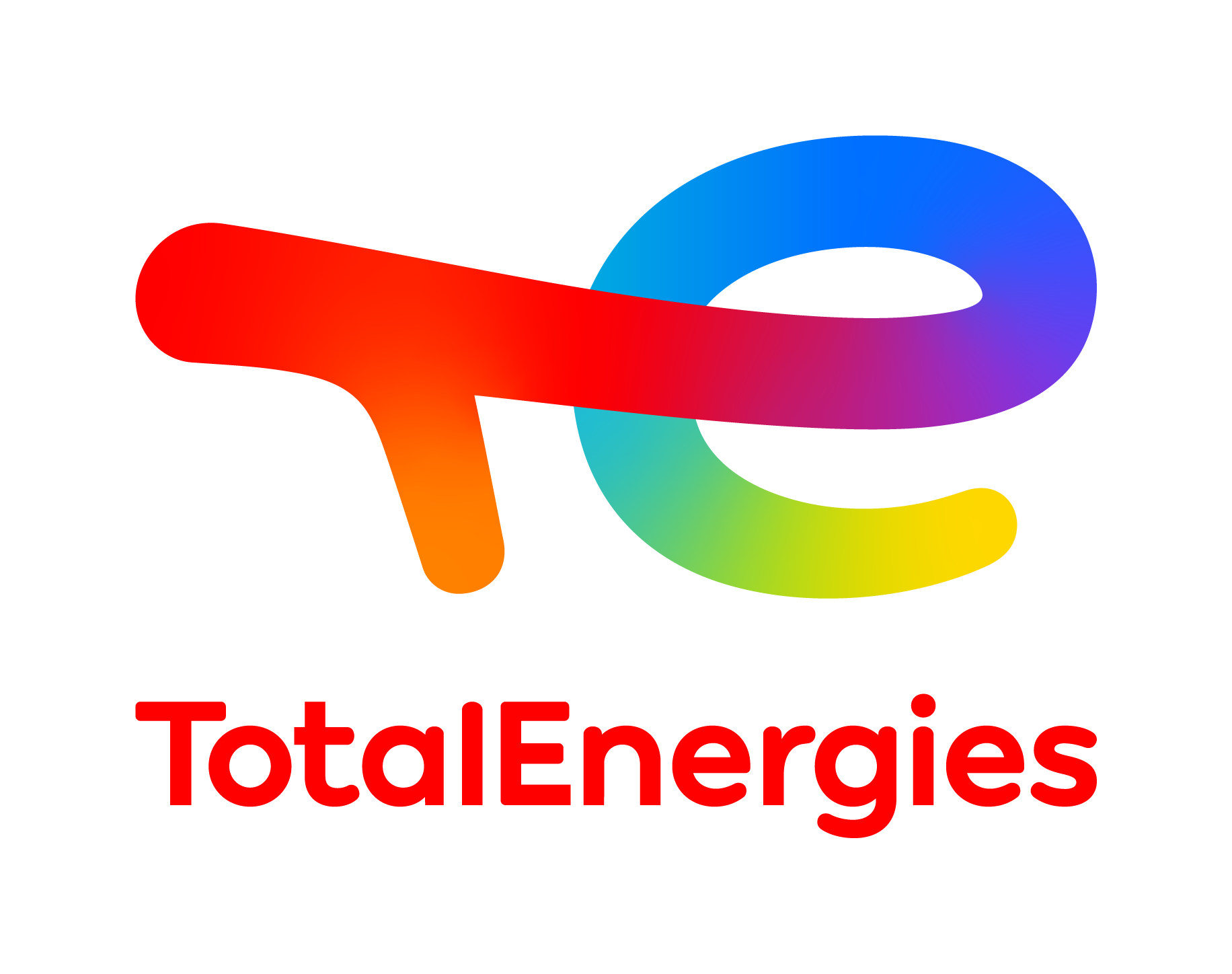 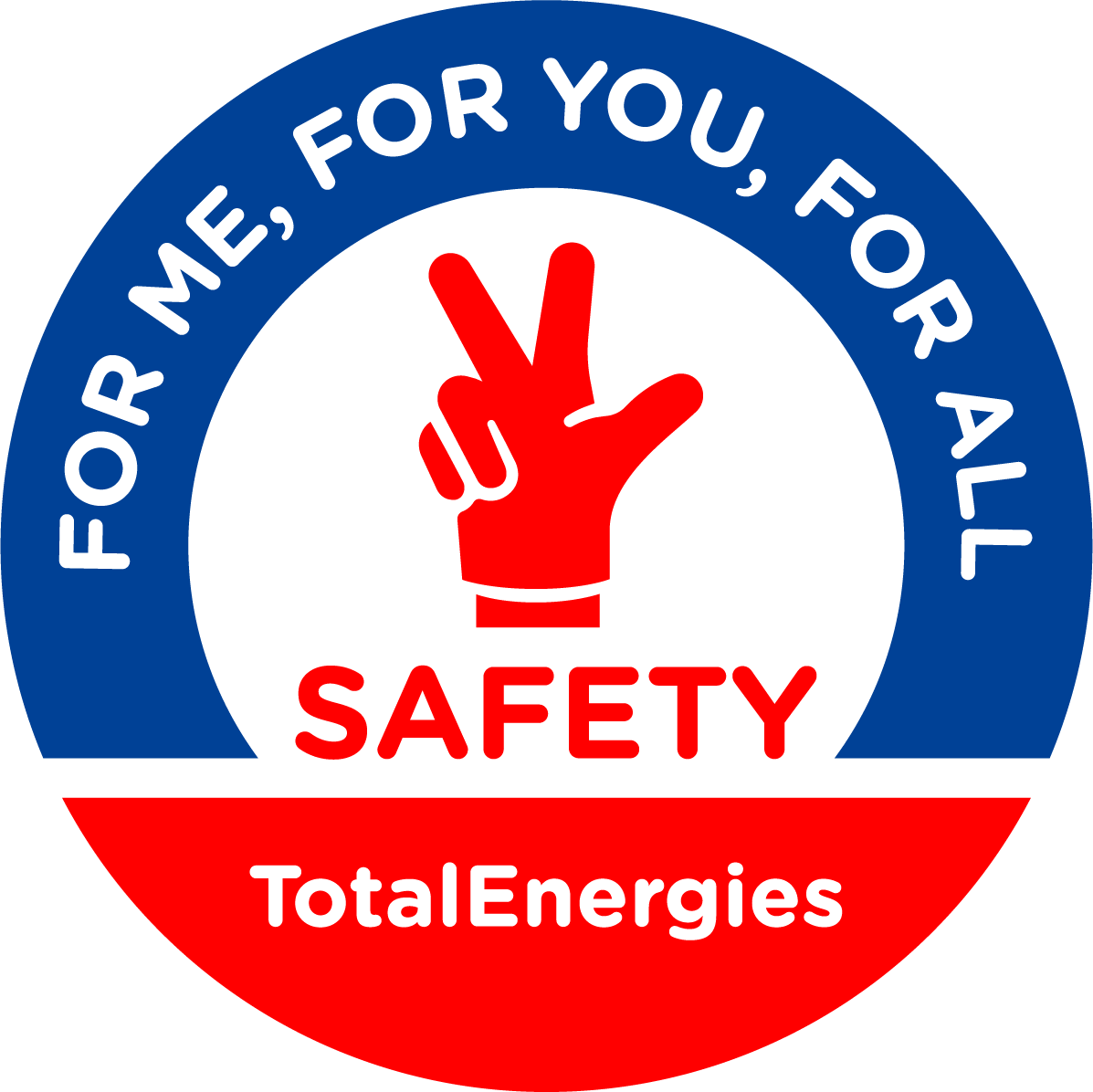